Final Consonant Sound /f/ as in calf
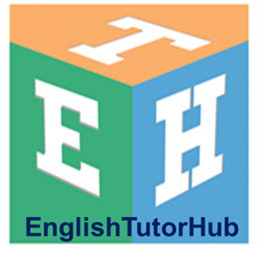 In this video,
you'll learn the  final consonant 
sound  /f/  correctly
Look at the pictures.
Say the name of each picture and listen to the ending sound.
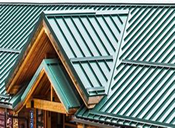 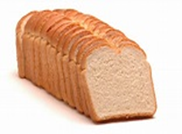 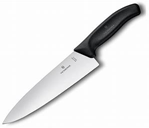 knife
loaf
roof
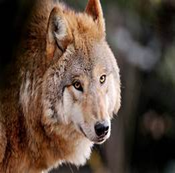 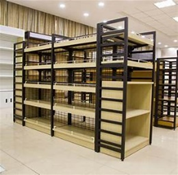 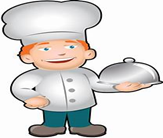 chef
wolf
Shelf
Ff
pronounced as /f/
is
as in fish,
playful
and elf.
Activity 1
Circle the correct word for each picture.
Then write the names of the picture in your notebook.
1.
leaf
cliff
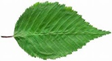 half
2.
beef
chef
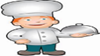 sniff
loaf
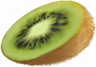 3.
half
stiff
beef
leaf
cliff
4.
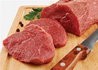 5.
sniff
cliff
chief
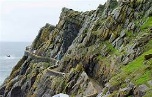 https//www.englishtutorhub.com
Please subscribe to this channel…
THANK YOU
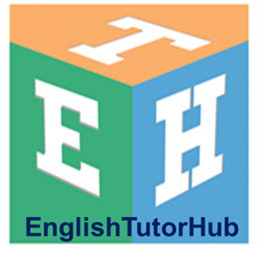